Presentado por  El Programa de Inglés como Segunda Lengua y El Programa Federal Escuela de Padres
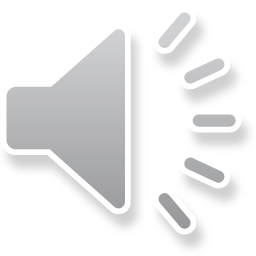 Guía para los padres de familiaAcerca del exámen ELPT
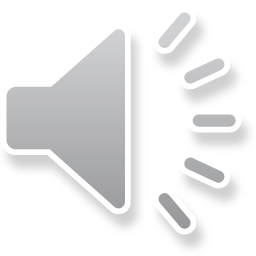 Exámen del Dominio del Idioma Inglés ELPT:
Cada Primavera, los estudiantes quiénes están en el proceso del apredizaje del ídioma Inglé(Els, son sus siglas en Inglés) inscritos en los grados K-12 deben tomar el exámen. Esta Evaluación no tiene límite de tiempo y determina el dominio del Inglés de un estudiante en las siguientes áreas:
Lectura
Escritura
Comunicación Oral 
Comprensión Auditiva
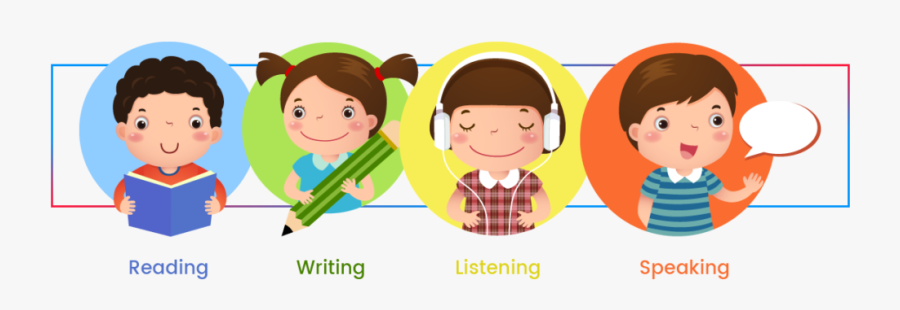 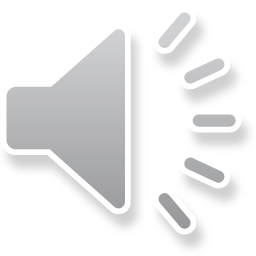 Conozca este exámen
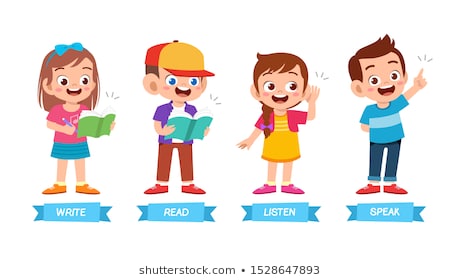 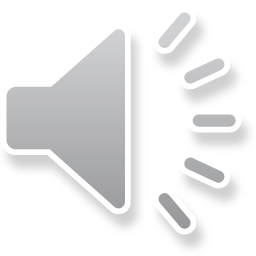 Conozca este Exámen
No tiene límite de tiempo.


ELPT esta diseñado para medir el rendimiento de los Els y su progreso a través de K a 12 Grado.
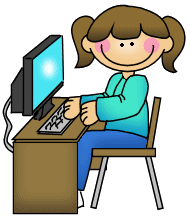 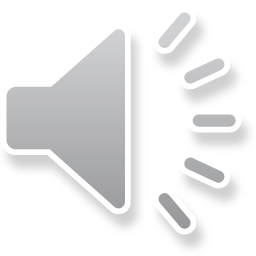 Conozca este Exámen
Los resultados de la evaluación determinan:
 El nível del dominio del Inglés de un estudiante.
Determinarán que servicios necesitará el estudiante para poder participar en las clases regulares.

ELPT es tomado cada año, hasta que el estudiante domine el idioma.
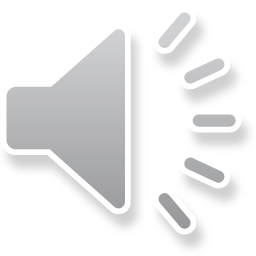 Conozca este Exámen
El dominio del Inglés se define como la habilidad de un estudiante para comunicar sus ídeas, conocimientos e información a otros.

Inclusive los estudiantes quienes no participen en el programa de ESL deberán tomar el ELPT.
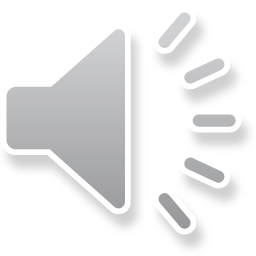 Diseño del ELPT
ELPT esta diseñado por varias étapas de rendimiento que abarcan las 4 áreas del lenguaje.
Preguntas de Opción Múltiple
Respuestas Abiertas
El estudiante debe útilizar la tecnología para responder sus preguntas. 

La siguíente es una lista de algunos de las tipos de tareas por áreas a desarrollar:
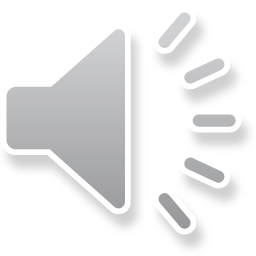 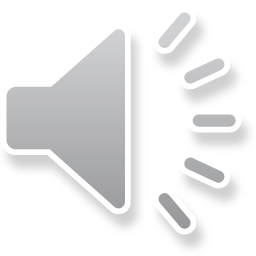 Niveles de Desempeño
Los estudiantes recibirán una calificación del nivel académico en cada área, así como una general que reflejará el dominio del idioma.
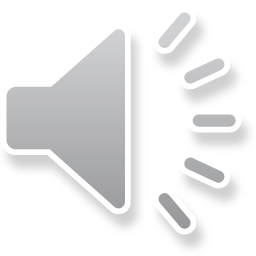 Fechas para tomar el exámen
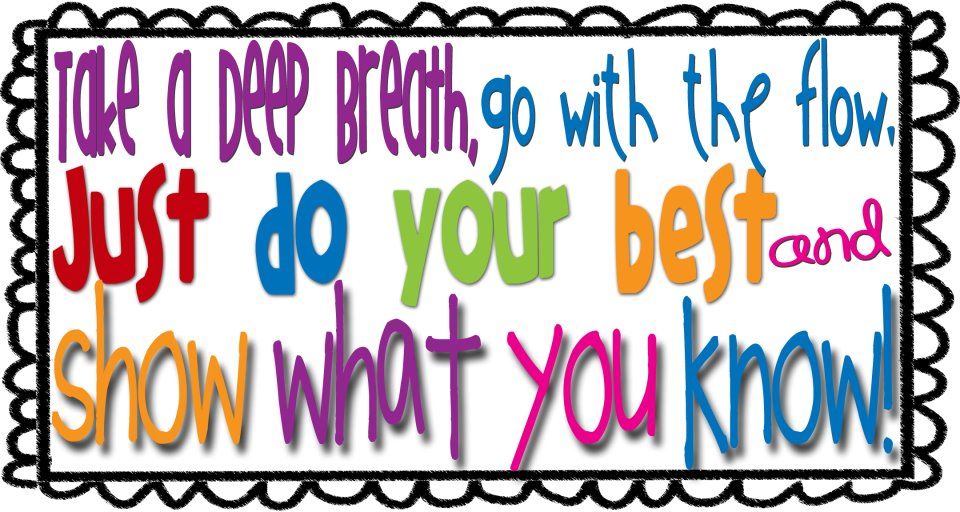 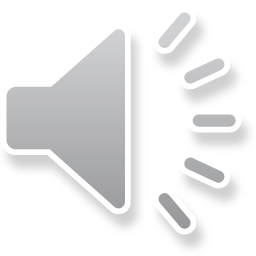 Fechas para Tomar el Exámen
Fechas para Tomar el Exámen por Internet:
Comienza en Febrero y termina en Marzo.
Las escuelas determinarán la fecha del exámen por internet.
Los días del exámen variarán de acuerdo a cada escuela.
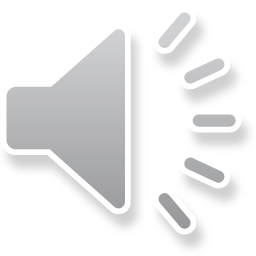 Cómo preparar a tú hijo (a) para tomar el exámen
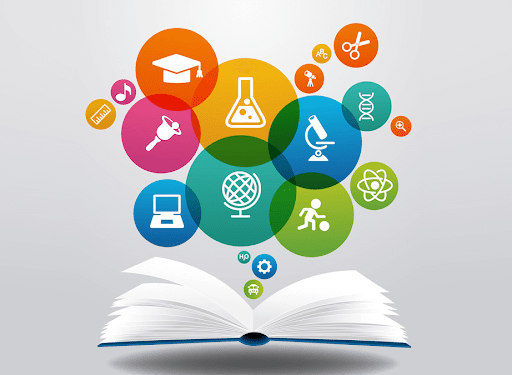 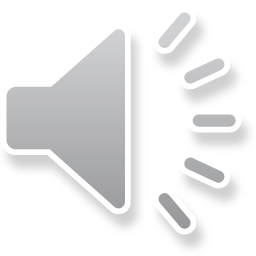 Prepárese para el ELPT
Los conectores Els describe las habilidades y conocimientos que su hijo (a) debería saber en su proceso de aprendizaje del idioma Inglés.

Conectores para ELs
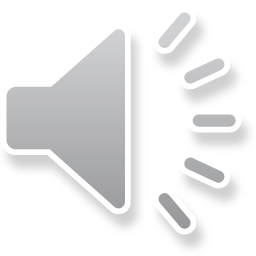 Prepárese para el ELPT
A continuación le explícaremos diferentes opciones que puede útilizar para ayudar a su hijo (a):
Haga que su hijo lea en voz alta para usted o un hermano.
Visíte la Biblioteca y útilice los audiolibros.
Asista a las conferencias de padres y maestros en la escuela de su hijo.
Vea Tv y escuche música en Inglés.
Practique lectura y escritura en su lengua nativa pues las investigaciones demuestran que esto ayuda en el proceso de aprendizaje de una nueva lengua.
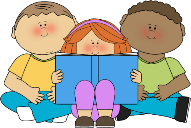 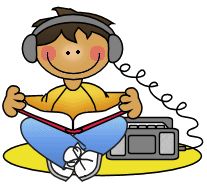 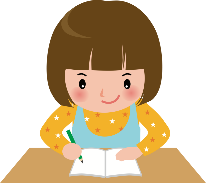 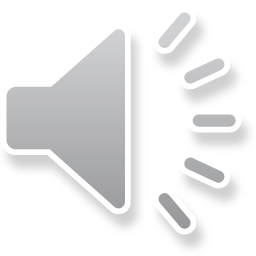 Prepárese para el ELPT
Conocer las habilidades linguísticas que el estudiante necesita para dominar el idioma, le permitirá ayudar a su hijo (a) a relacionar lo que está aprendiendo  y los conocimientos que necesitará en la evaluación.
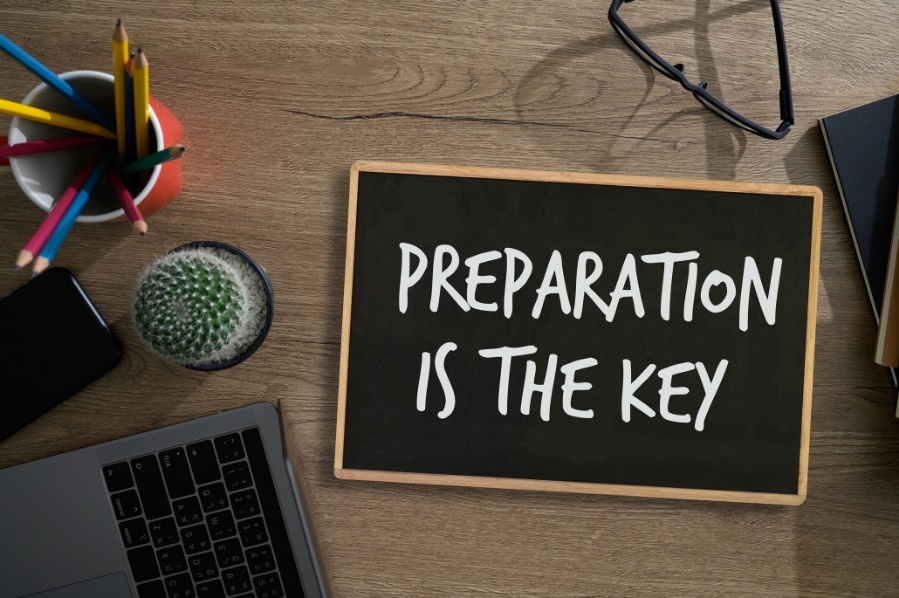 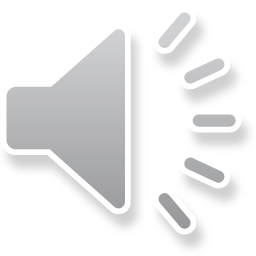 Resultados del exámen
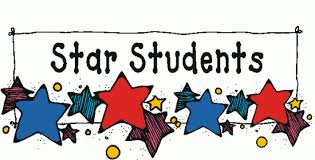 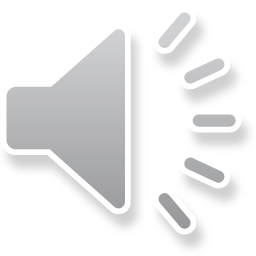 Resultados del Exámen
La escuela recibirá los resultados en Mayo.
Los resultados incluirán el nivel académico por áreas, y también el dominio general del idioma.
Guía para los padres acerca de los resultados de la prueba ELPT.
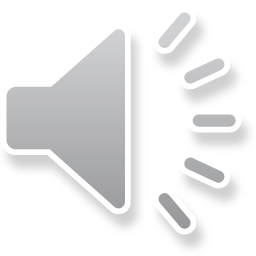 Enlaces para utilizar
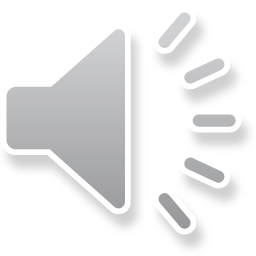 Enlaces para utilizar
Herramientas que te ayudan en tu preparación para tomar el exámen ELPT por internet.
Guía de Padres acerca de los resultados del ELPT en Español.
Guía de Padres acerca de los resultados del ELPT en Vietnamita.
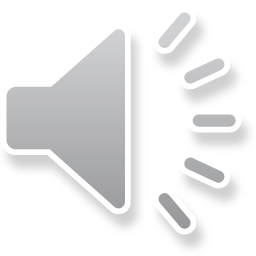